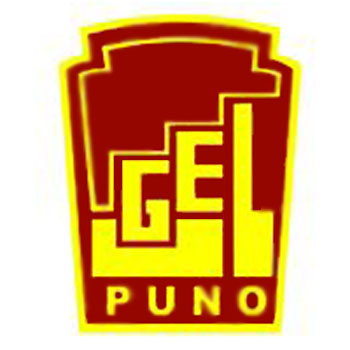 UNIDAD DE GESTION EDUCATIVA LOCAL PUNO
Plan de trabajo anual ii.ee.
Puno,  febrero de 2020

Ing. Celedonio N. CÁCERES Mamani
ÁMBITO DE ACCIÓN:  UGEL PUNO
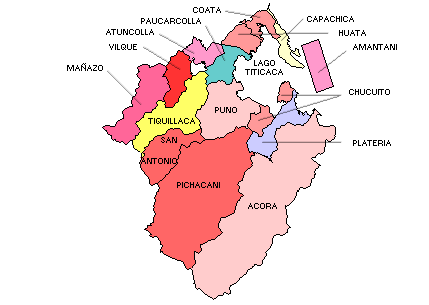 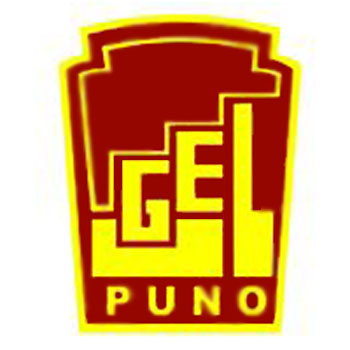 ¿Qué es el PAT?
El PAT desagrega en actividades las metas planteadas en el PEI vinculadas a los CGE 3, 4 y 5. 
Las cuales se desarrollan a lo largo del año en la IE. A estas actividades se les hace seguimiento continuo para evaluar su implementación. Asimismo, se toman en cuenta las metas de los objetivos de la IE, asociadas a los CGE 1 y 2, para evaluar su cumplimiento al final del periodo correspondiente.
Compromisos de gestión
Si mejoro Las condiciones del funcionamiento de la IE en cuanto a: 
     CGE 3, 4 y 5

Calendarización y gestión de las condiciones operativas.
Acompañamiento y monitoreo para la mejora de las prácticas pedagógicas orientadas al logro de aprendizajes previstos en el CNEB.
Gestión de la convivencia escolar.
Compromisos de gestión
Entonces lograré Los resultados de la IE en cuanto al:  CGE 1 y 2
Progreso de los aprendizajes de las y los estudiantes de la IE o el programa.
Acceso y permanencia de las y los estudiantes en la IE o programa.
Estructura del pat
1.    DATOS GENERALES
1.1 Nombre, ubicación, códigos de identificación entre otros datos que se consideren relevantes.
1.2 Marco normativo
1.3 Visión compartida. (PDRC)
1.4 Visión del PELC. 2020-2032
1.4 Misión de la II.EE.
1.5 Valores 
 1.6 Organigrama de la Institución Educativa.
2. PROGRAMACIÓN DE OBJETIVOS, METAS Y ACTIVIDADES 
2.1 Articulación de objetivos estratégicos
        PEN, PDRC, PER, PEL, PEI, OBJETIVOS DE LOS COMPROMISOS.
2.2 METAS
     Atención
     Ocupación
      Físicas 
      3.3. Matriz de Programación de  actividades
3. CALENDARIZACION DE HORAS LECTIVAS
4.1 Calendarización del año escolar.
 4. ANEXOS
DATOS generales
INFORMACIÓN  DE LA I.E.I.
DREP						:	PUNO
UGEL						: 	PUNO.
IEI.						:	Nº 1000	
RES. DIRECTORAL DE CREACIÓN	:	Nº 0777 – 2014-DREP
DIRECCIÓN				:	Jr. Lima Nº 777
CODIGO MODULAR			: 	7070707
CÓDIGO DEL LOCAL			:	550055
CENTRO POBLADO			: 	SALCEDO
DISTRITO 					: 	PUNO
NIVEL					: 	Inicial 3, 4 y 5 años
MODALIDAD				: 	Educación Básica Regular
FORMA					:	Escolarizada
GESTIÓN 					:	Pública de Gestión Directa
GÉNERO ESCOLAR			: 	Mixto
CORREO INSTITUCIONAL		:	iei@7070707
DIRECTORA				: 	Prof. ………………
PERSONAL DOCENTE			:         Prof. ………………
MARCO NORMATIVO
La Constitución Política del Perú.
Código de los Niños y Adolescentes
Ley Nª 28044, Ley general de Educación y su reglamento.
Ley N° 28628, Ley que regula la participación de las Asociaciones de Padres de Familia en las   	 	Instituciones Educativas Públicas y su reglamento.
Ley N° 28988, Ley que declara a la Educación Básica Regular como servicio público esencial y su 	reglamento.
Ley N° 29719, Ley que promueve la convivencia sin violencia en las instituciones educativas y su 	reglamento
Ley N° 29944, Ley de Reforma Magisterial y su reglamento.
Ley N° 29973, Ley General de la Persona con Discapacidad
Ley N° 28740, Ley del Sistema Nacional de Evaluación, Acreditación y Certificación Ley N° 28740, Ley del Sistema Nacional de Evaluación, Acreditación y Certificación de la Calidad Educativa.
Decreto Supremo N° 006-2012-ED, que aprueba el Reglamento de Organización y Funciones (ROF) 	y el Cuadro para Asignación de Personal (CAP) del Ministerio de Educación.
Decreto Supremo Nº 008-2006-ED Aprueba “Lineamientos para el Seguimiento y Control de la 	Labor Efectiva de Trabajo Docente en las Instituciones Educativas Públicas”.
Decreto Supremo Nº 011-2012-ED, Reglamento de la Ley General de Educación. 
Resolución Viceministerial N°220-2019- MINEDU Normas y Orientaciones para el desarrollo del año 	escolar 2020 en la Educación Básica
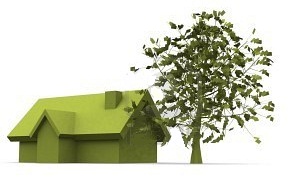 VISIÓN COMPARTIDA. (PDRC)
“Región Puno, con su lago Titicaca navegable más alto del mundo y Parque Nacional Bahuaja Sonene” Al 2021,
 Somos una región andina - amazónica que ha afirmado su identidad; su población ha desarrollado interculturalmente, capacidades, valores y goza de calidad de vida, con igualdad de oportunidades. Maneja sosteniblemente sus recursos naturales y el ambiente, integrando corredores ecológicos, con producción agropecuaria, minero-energética e industrial competitiva; basada en la ciencia, tecnología e investigación. Líder en el desarrollo de cadenas productivas en camélidos sudamericanos, ovinos, bovinos, granos andinos, café, trucha y el turismo, insertados a los mercados nacional e internacional, en un marco de desarrollo integral y sustentable. La gestión pública es moderna, transparente, democrática, con equidad y justicia social en el marco del Estado de derecho. Su territorio regional está ordenado y articulado con perspectiva geopolítica. 
“Vida digna para el buen vivir”
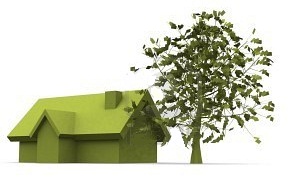 Visión del pelc. 2020-2032
La UGEL Puno, al año 2032, brinda una educación en valores mediante un currículo intercultural, inclusivo, innovador, emprendedor y holístico, basado en el enfoque del Buen Vivir, garantizando aprendizajes de calidad mediante el desarrollo magisterial, la gestión transparente, la educación digital en una sociedad educadora para formar estudiantes autónomos, creativos, investigadores, críticos y reflexivos para alcanzar el desarrollo sostenible.
Misión de la ii.ee.
L a Institución Educativa Inicial N° 1000 en el año 2020-2022, brindará un servicio óptimo de calidad a nuestros estudiantes que serán capaces de desarrollar habilidades, destrezas, capacidades intelectuales y formar, líderes con valores éticos y morales. En armonía con la naturaleza.
VALORES
AMOR:
Apoyo y ayuda mutua.
Adhesión a las causas o proyectos de otros.
La imagen pública está reflejada en la consideración y el aprecio que cada, uno de los servidores públicos muestra por la institución
RESPETO: 
Aceptación del derecho de los demás a su propia forma de pensar y sentir.
El trato cortés, amable y considerado, acerca a las personas y actuar reconocimiento de la legitimidad del otro para ser distinto a uno.
TOLERANCIA: 
Respeto a las ideas, creencias o prácticas de los demás Cuando son diferentes o contrarias a las propias. 
El servicio público comporta un alto nivel de paciencia, comprensión y Transigencia con los seres humanos
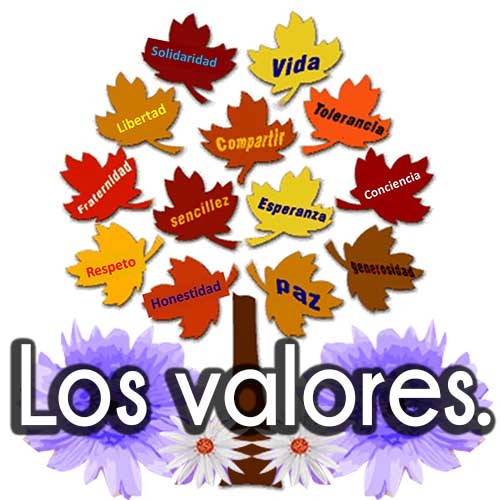 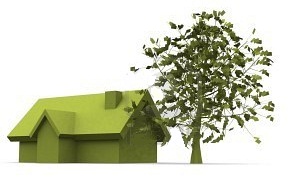 UGEL PUNO
ORGANIGRAMA
INSTITUCIONAL
CONEI
DIRECCION
ALUMNOS
DE
3, 4 Y 5 AÑOS
APAFA
COMISIONES DE APOYO  
EN GESTIÓN:
ALIADOS
COMITÉS DE AULA
PROFESORES 
DE AULA
PROGRAMACIÓN DE OBJETIVOS, METAS Y ACTIVIDADES
ARTICULACION DE OBJETIVOS ESTRATEGICOS:DOCUMENTOS
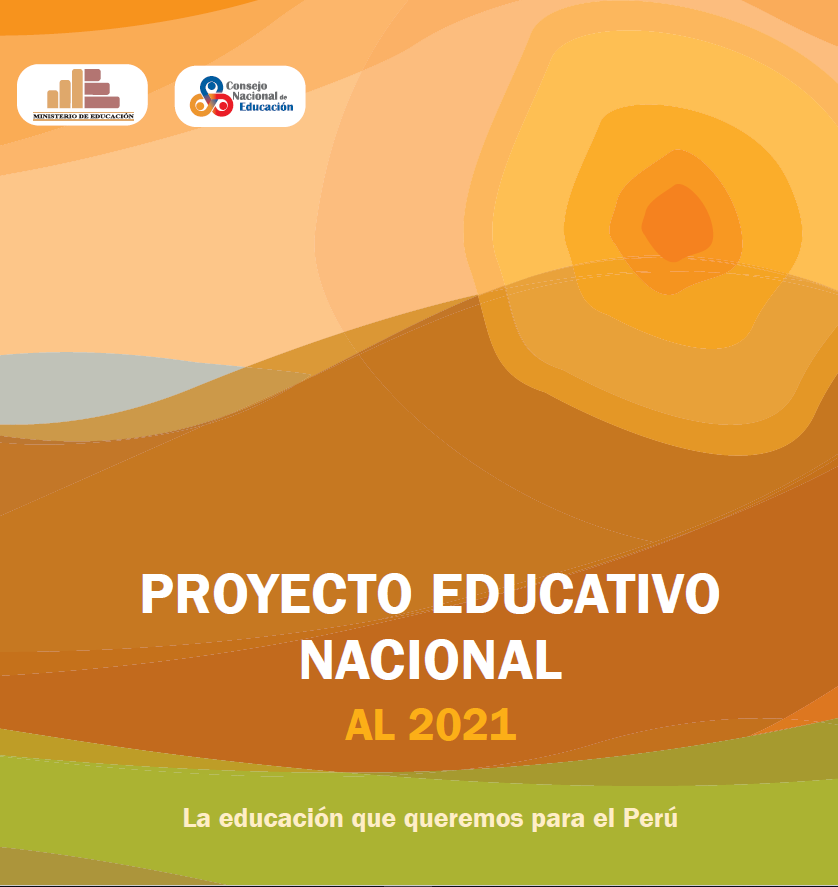 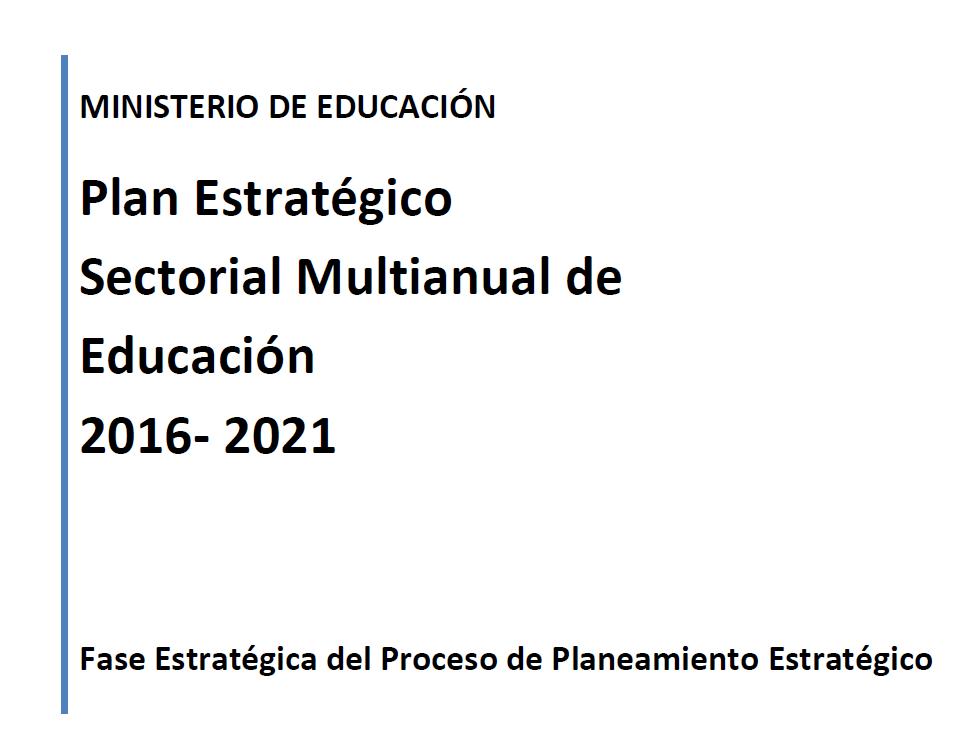 ARTICULACION DE OBJETIVOS ESTRATEGICOS:DOCUMENTOS
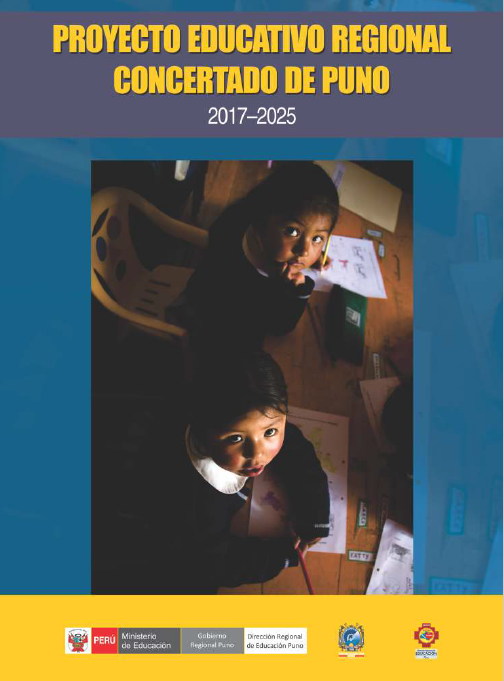 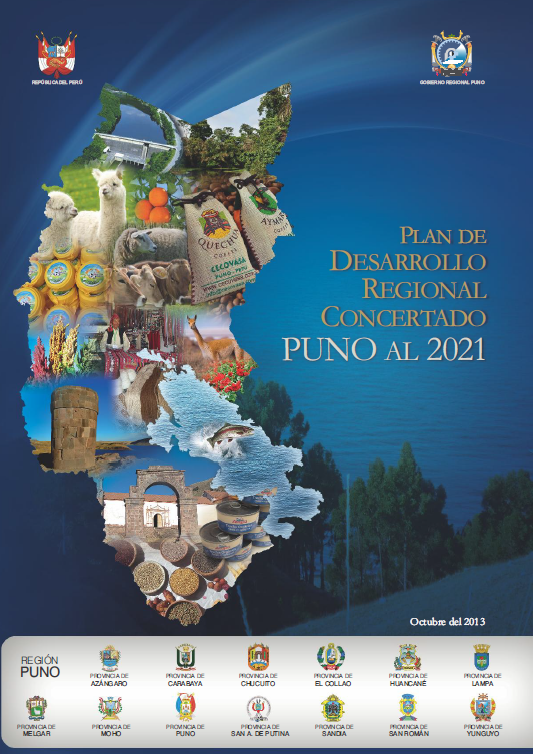 ARTICULACION DE OBJETIVOS ESTRATEGICOS: DOCUMENTOS
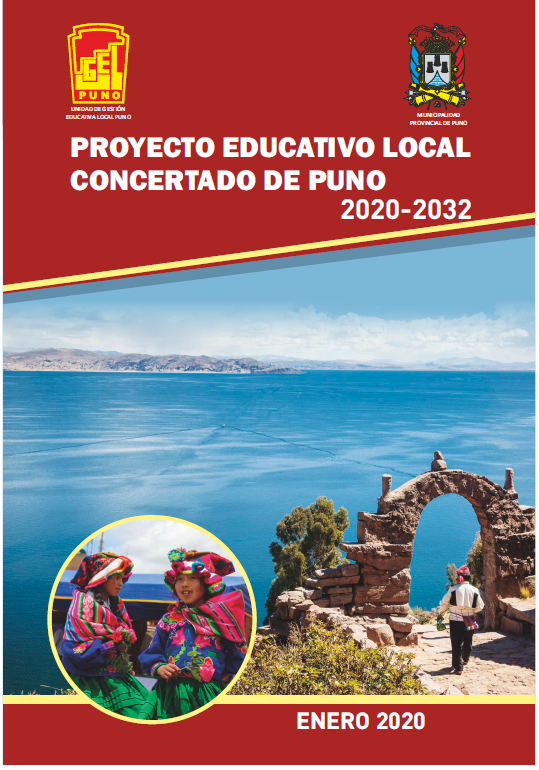 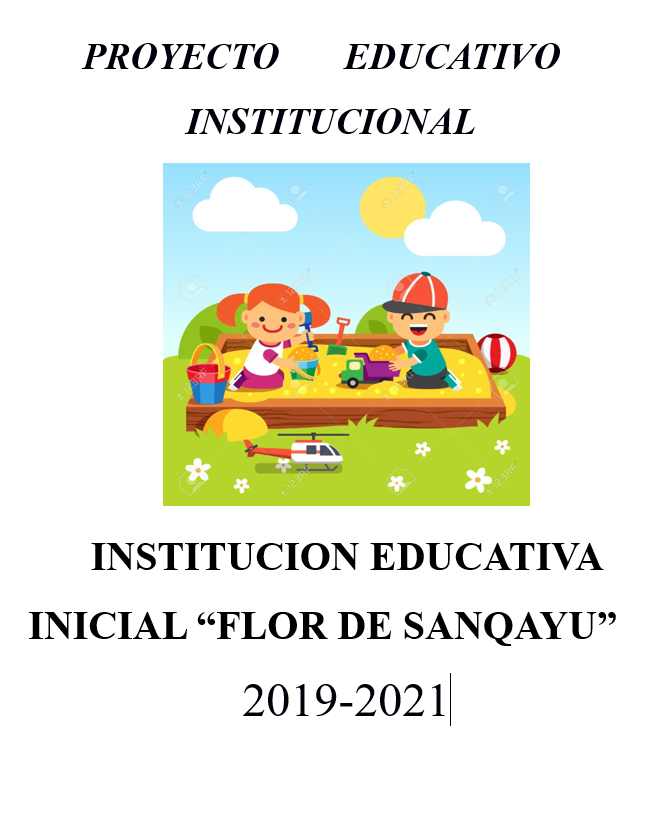 METAS DE ATENCIÓN
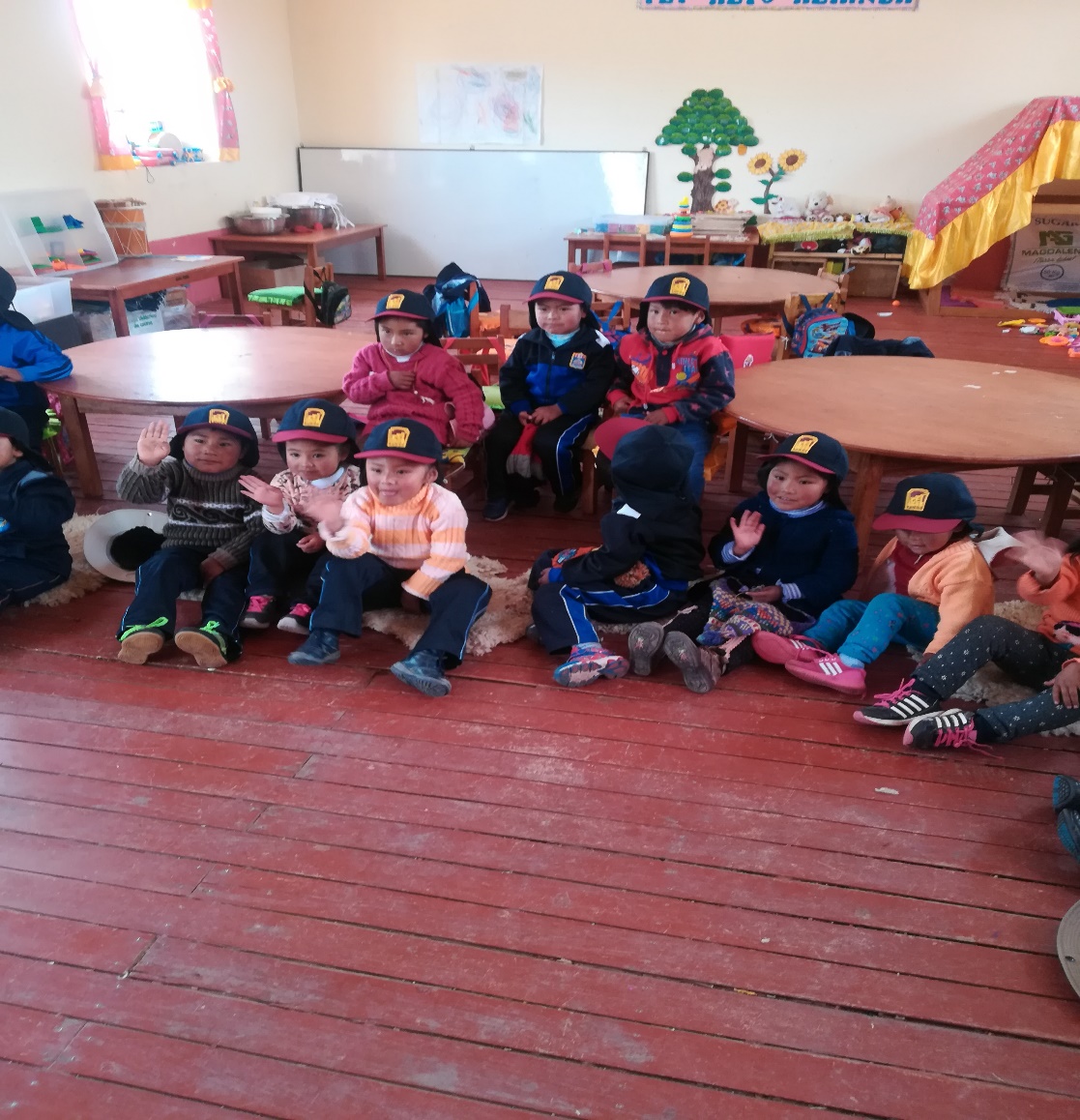 METAS DE OCUPACION
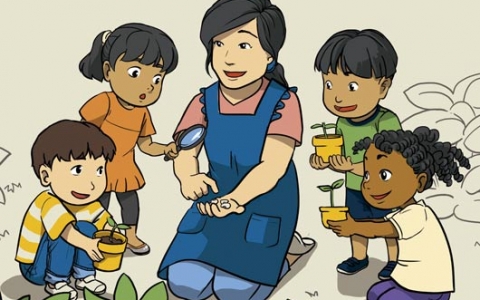 METAS FÍSICAS (Infraestructura y equipamiento)
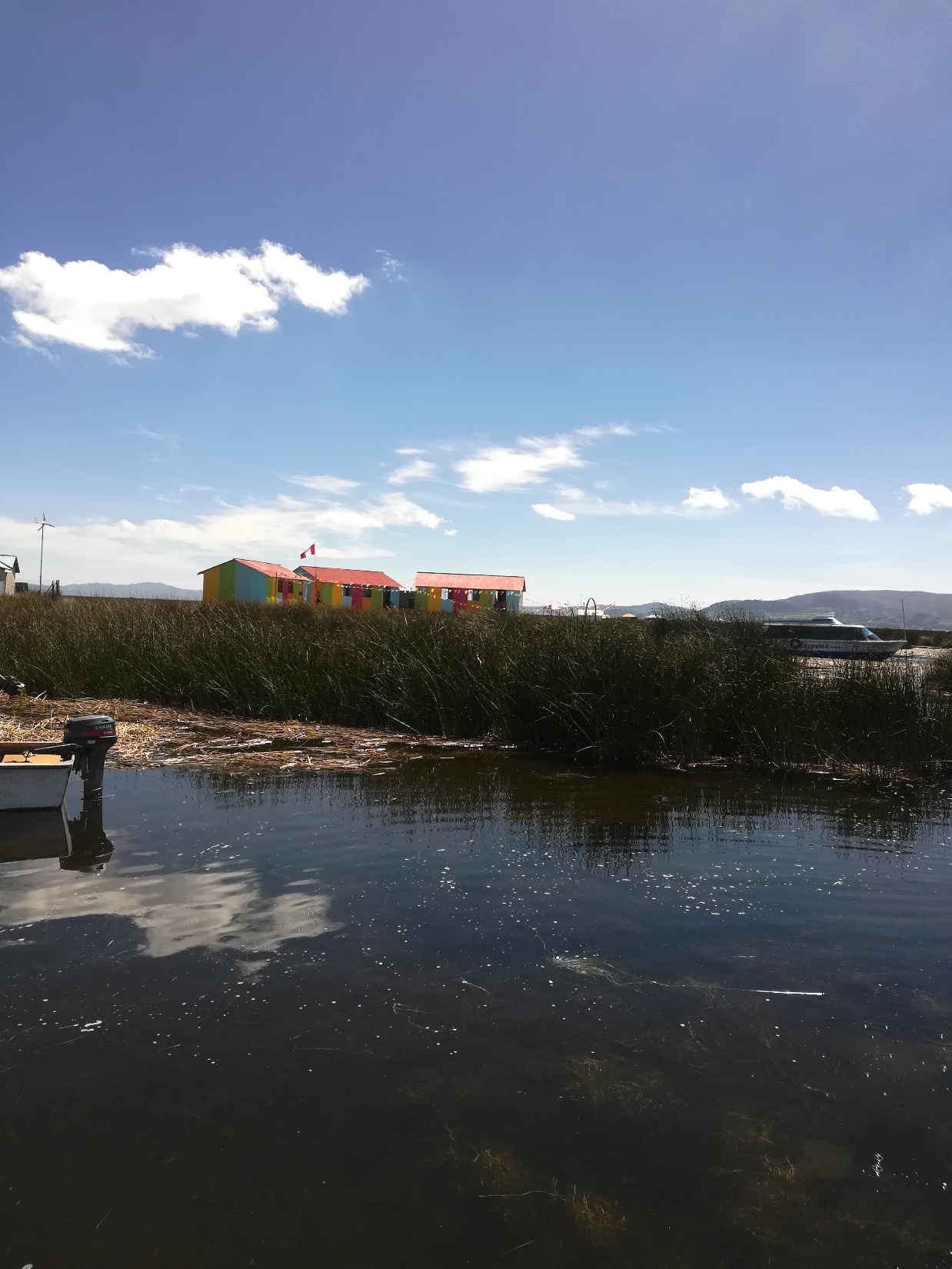 PROGRAMACION DE ACTIVIDADES
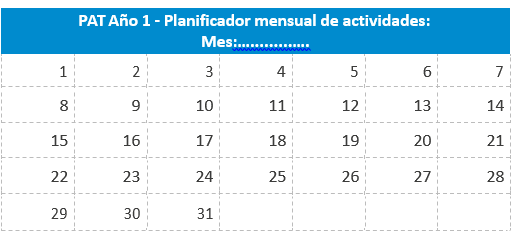 Calendarización de horas lectivas
Contabilizar los días hábiles del periodo lectivo, para lo que habrá que descontar los días feriados, festividades propias de la localidad, entre otros.
A partir de la identificación de los días hábiles, se prevé:
El número de horas por cada nivel educativo.
Jornadas de reflexión.
Días del logro.
Vacaciones escolares.
Tiempo previsto para las tareas de planificación, balance de medio año y evaluación del periodo lectivo.
anexos
gracias